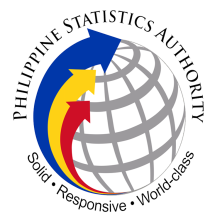 Republic of the Philippines
PHILIPPINE STATISTICS AUTHORITY
Strategies for Improving Civil Registration and Vital Statistics : Philippines
Presented by:

Philippine Statistics Authority
Introduction
Philippines……

Composed of 7100 islands , low tide

Population of more than 100M people, 2015 Population Census

Three major islands (Luzon, Visayas, Mindanao)

1600 cities & municipalities ( each city and municipality has a city/municipal civil registry office headed by a Local Civil Registrar)

Philippine Statistics Authority has technical supervision over all Local Civil Registrars in the country.  Policies  on CRVS emanates from PSA-Office of the Civil Registrar General.  

CRVS functions is lodged with the Philippine Statistics Authority

The Local Civil Registrars are under the administrative supervision of the Local Chief Executives (Mayors)
2
Main obstacles for achieving complete coverage of vital 
       events registration
Customs and Traditions (marginalized sectors , Muslims and Indigenous Peoples)

Registration Fees

Not a priority (incentives)

Not aware of the importance of registration

Geographical Distance
3
Main obstacles for achieving complete coverage of vital
      events registration
No permanent Local Civil Registry Office

Supporting documents required

Lack of coordination between some Local Civil Registry Offices and  PSA Field Offices
4
2. Main obstacles for improving accuracy of  registered information
Undermanned Local Civil Registry Offices

Local Civil Registry Staff doing civil registration work not properly trained

Absence of CRVS reference materials and compilation of policies in some of the Local Civil Registry Offices

Some Local Civil Registry Offices are   not using the computerized system offered  by PSA in preparing/filling up of forms since they are using their own system.
5
2. Main obstacles for improving accuracy of  registered information
Budget considerations

Non-attendance to National/Local Workshops, meetings, seminars

On Death Certificates, some doctors are not trained on how to properly fill up the cause of death.

Not all Municipal Health Officers are  trained in ICD 10 coding
6
2. Main obstacles for improving accuracy of  registered information
Incorporating core items of information not included in the current certificates of live birth, death, marriage, divorce:
Live Birth
7
2. Main obstacles for improving accuracy of  registered information
Incorporating core items of information not included in the current certificates of live birth, death, marriage, divorce:

Death
8
2. Main obstacles for improving accuracy of  registered information
Incorporating core items of information not included in the current certificates of live birth, death, marriage, divorce:

Foetal Death
9
2. Main obstacles for improving accuracy of  registered information
Incorporating core items of information not included in the current certificates of live birth, death, marriage, divorce:
Marriage




Divorce
10
3. Main obstacles for compiling vital statistics  based on civil
    registration data as the main source
In the Philippines, the civil registration data is the main source of vital statistics.  Challenges:

Timeliness in the submission of monthly reports from the Local Civil Registry Offices  and PSA Field Offices
 Timeliness in the processing and generation of vital statistics Reports

Checking/evaluating the entries, specially on the cause of death

Dedicated personnel in the data processing
11
4. Efforts carried out or underway for assessing the quality of
    CRVS Systems
The Philippine Statistics Authority ensures that the work programs on CRVS are aligned with its committed strategic plans and target indicators.

Implementation of the interventions from D4H Project of Bloomberg Philantrophies ( Enterprise Architecture, Completeness Check, IRIS, ANACONDA)

Conduct of Workshops/Seminars/Trainings on CRVS to ensure that standard implementation of policies and procedures
12
4. Efforts carried out or underway for assessing the quality of
    CRVS Systems
Capability Building

Completeness Check Training on Birth and Death Registration
Face-to-Face Training on Vital Statistics conducted by South Korea
Communicating Statistics thru Infographics
Basic Statistics and Demography Training
Small Area Estimation
13
5. Measures taken to improve quality and interoperability
    of CRVS
Right now, the Philippine CRVS database is not yet shared to any government agency.  Issue on data privacy and confidentiality of information is still a challenge.

However, the Philippines has a MOA for Data Matching with GSIS, SSS, PVAO, NKI, AFP. The databases of death and marriage records are used in this Data Matching Project. 

The Philippines is still in the process of establishing its identity management system.
14
5. Moving forward…..
Need to study further the standards set by the UN to ensure that the Civil Registration and Vital Statistics System in the Philippines is within the bounds of the said standards and be at  par with other countries.
15
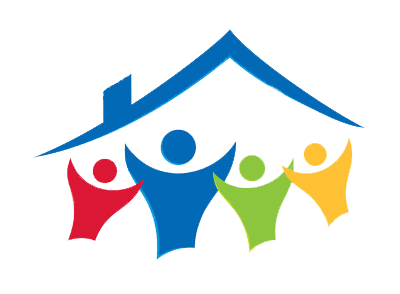 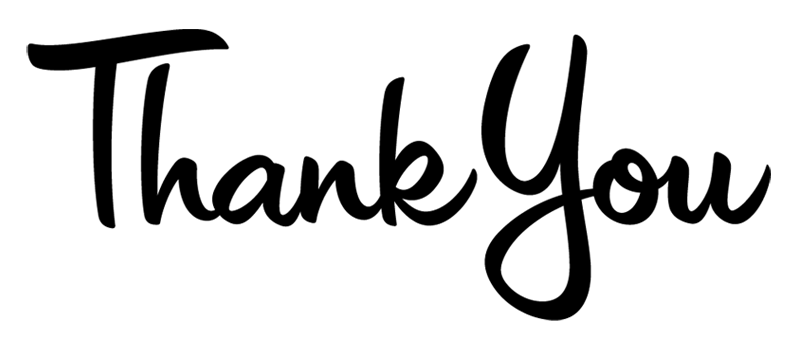 CRS
www.psa.gov.ph